PSST CONVENTION 2023 KARACHICapacity, efficiency & value additionsAn experience at JK Sugar Mills Unit -1
Presented byMohammad Sarfaraz KhanGeneral Manager (JK Sugar Mills Unit-1 Mian Channu)Former Vice President (Engineering) PSST (2017-19)
Introduction
Plant Statistics
Comparison of Survey Vs procured Cane (3-years data)
[Speaker Notes: E-survey, Recult, Farmdar]
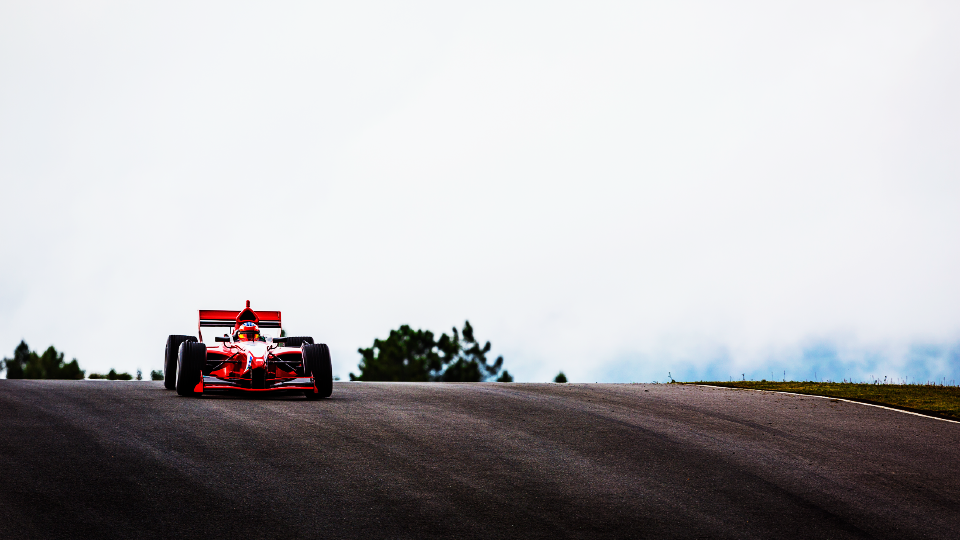 Sample 4
Pest Management challenges & optimized field measures
Sugar Cane Yield
Inflict Considerable Loss
Pest Intensity
15 % loss in recovery
103 associated insects with Sugarcane crop
20 % declines
Measures being taken after season 2020-21 when pest-intensity massively effected the crop especially white fly, Pyrilla in area and resultant over all recovery remained 8.82%. 
Therefore, after coordination at IPM-Cane-Mills & growers level things gets stabilize with application of drones as value addition. Significantly, 10.06%  dual season average recovery has been achieved.
Yield and recovery can improve with timely application of Pest management activities
Integrated & committed  coordination with growers from Mills management
IPM initiates & Year wise recovery trend
2020-21 8.82% Intensive pest
2021-22 10.13% Pest control activities
2022-23 10.00% IPM control measures
Awareness of IPM
Sustainability
[Speaker Notes: Its pure technicalities and expertise job which needs an acute attention and time devotion. However, timely measures can avoid severe loss. Varietal limitations CPF 246 & SPF 234 effected with Red-rot diseased. While SPF 238 and NSG 59 reflects low recovery constrains. Major contributor of losses are Sugar cane Top borer, Gurdas pur borer, Root borer and pink borer as chewing pest. While, sucking pest Pyrilla, white fly, black bug, mealy bug and mites.]
[Speaker Notes: 86.36% major contribution . Fortunately an induction of new variety YTFG-236 from Fatima group has been approved by Punjab Govt is committed effort from Mill side.]
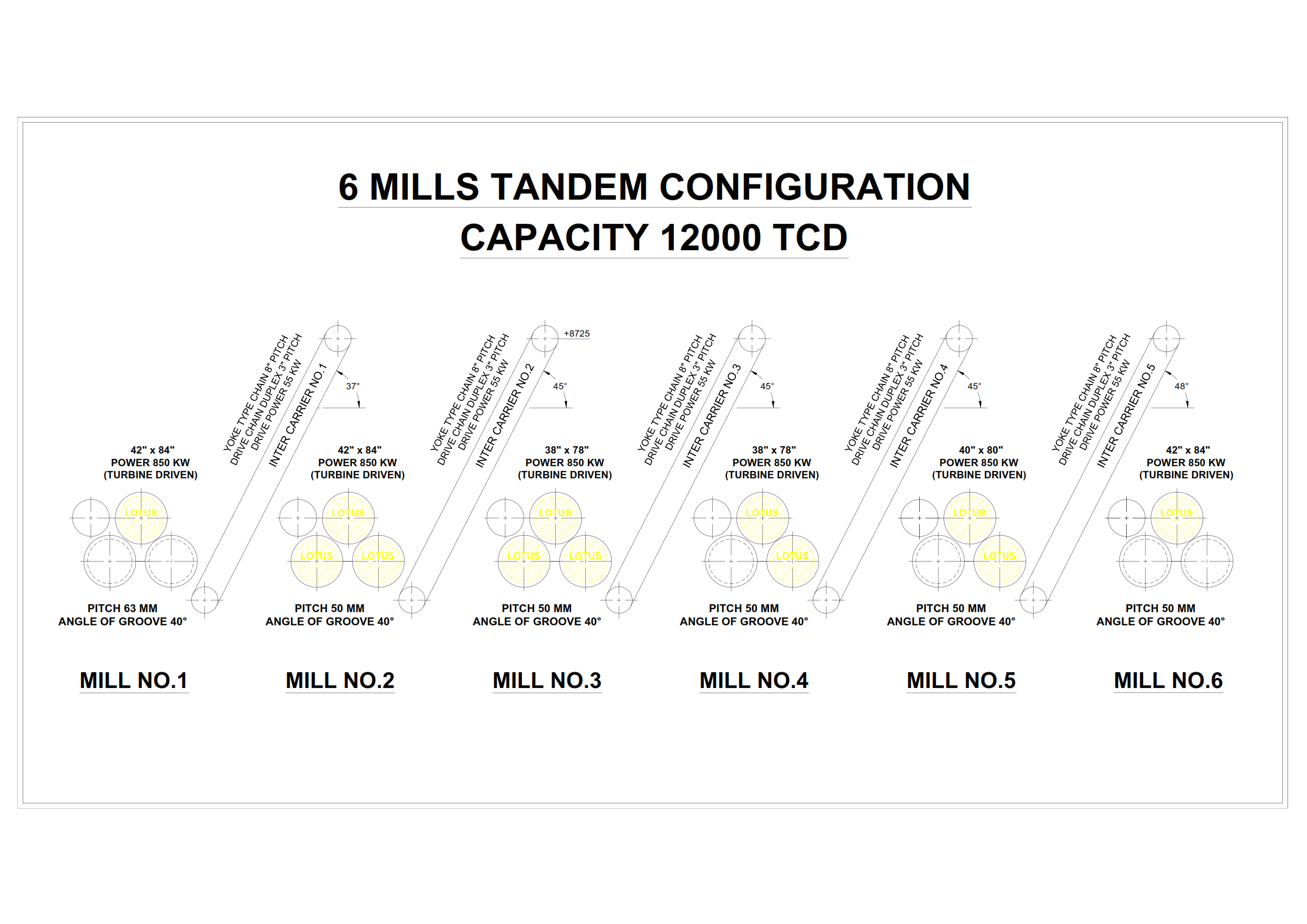 [Speaker Notes: Two sets of cutter with one HD cane shredder (3 MW turbine driven)]
Significance of cane density over capacity rise
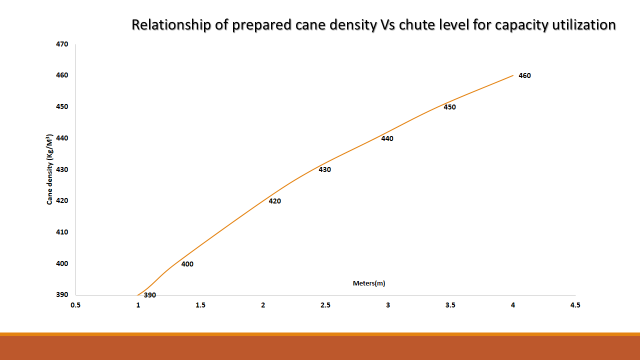 Mill Extraction, Capacity enhancement with comparative imbibition
[Speaker Notes: 15.67% average rise 2022-23 crushing capacity]
Comparison of purity drop Vs Extraction (Three – Years)
Comparison of Capacity Utilization Vs  Steam on Cane & Bagasse Saving with Boiler efficiency 
(2021-22 & 2022-23)
[Speaker Notes: 1.15% efficiency rise]
Comparison of flue gases Vs inlet temp 2021-22 Vs 2022-23 (Season Avg)
[Speaker Notes: 22.16 OC temperature reduction leads to 4.54% bagasse saving increase. However, 8.62OC feed water temp rise averagely for the season.]
Induction of RO & impacts over water chemistry & condensate availability
Condensate quality ensures through RO and subsequent return energy @ 1-3% fuel savings. However, un controlled water chemistry leads to carry overs and ultimately deposition at boilers internals & prime movers too. 

Once depositions gets establish 5% turbine efficiency along with 20% capacity drop to be realize.
Boiler Water Chemistry Vs Boiler Energy Loss
Energy & Power consumption Vs quality Production (Value addition)
[Speaker Notes: Corporate sector]
In-efficient Sanitation contributes sugar loss
“Control Measures” State of Sanitation (Proportionate purity ratios / ERQV values) Comparison values for MJ/PJ 98% for an excellent while 95-97% satisfactoryComparison values for LMJ/PJ 85% for an excellent while 83-84% satisfactory
[Speaker Notes: Bleaching powder at shredded cane, (Anti-bacterial), Biocide at last Mill, Application of hot water twice a shift preceded by jet of steaming]
Corporate compliance (Value additions 2021-23)
Standard certifications, Quality & Sustainability
QMS ISO 9001 - 2015
FSSC 22000 (Version 5.1)
HALAL PS 3733 : 2022
Bonsucro Production standard (Version 5.1)
Bonsucro Mass balance chain of custody (Version 5.1)
Bonsucro production standard for small holder farmers (Version 1.0)
Environmental Measures (CSR)
Induction of 100 M3/hour effluent treatment plant
To meets NEQS & Corporate Social Responsibility
Treated water reuse at farms and agriculture lands to make sustainability and resultant curtail diesel / electricity costs
Emission compliance as per PEQS
Waste Water Analysis Season 2022-23
Stack Emission Monitoring Report (Boiler # 3, 84 TPH capacity) dated Jan 14, 2023
[Speaker Notes: All suspended liquid & solid particles present in air reflects the air quality.]
safety compliance at plant (3 -Years comparison)Frequency of Yearly incidents (Numbers)
ConclusionDual season results reflected plant capacity utilization 80.01 – 88.26% with core perspective to produce quality sugar at optimum energy efficient levels with certification compliance. However,   10.06% average recovery attained with control IPM, Varietal and procurement initiatives  against severe white fly, Pyrilla & associated pests effected territory.
Thank You!